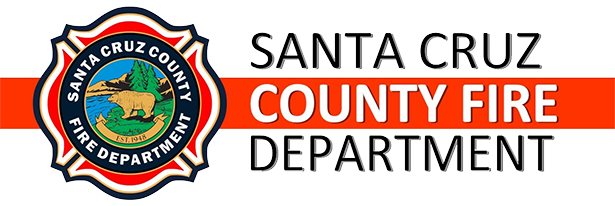 County Fire Budget Update
FIRE DEPARTMENT ADVISORY COMMISIONJULY 17 2024
Overview
The Budget was Approved by the Board of Supervisors at the May 22 Board Meeting, with a Supplemental approved at the Jun 4 meeting.

May 4th Meeting: Consent Agenda, Item 23 (see attached)
Jun 4th Meeting: Additional $386k
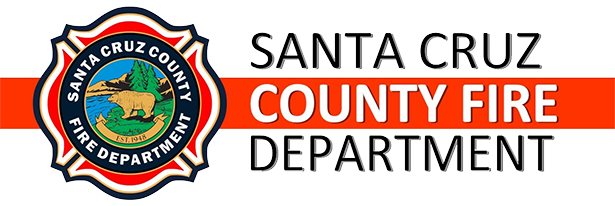 Fiscal Year 2023-24 Year End Projections
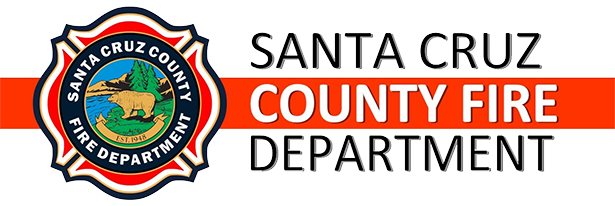